Полезные продукты
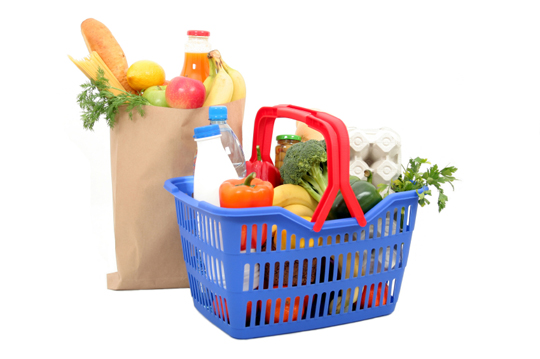 Презентацию подготовила 
учитель-логопед МДОУ-д/с №3 
        города Люберцы
            Антонова С.А.
Витамин А
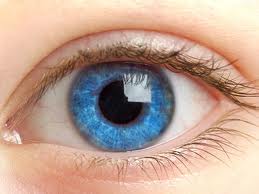 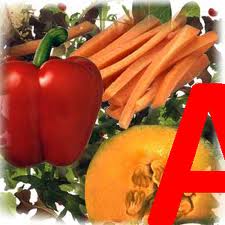 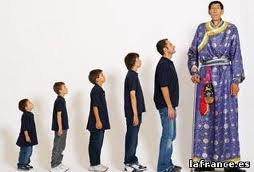 Витамин А важнен для зрения   и    для роста ребёнка.
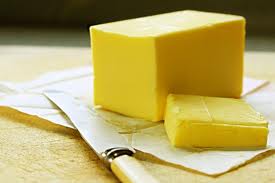 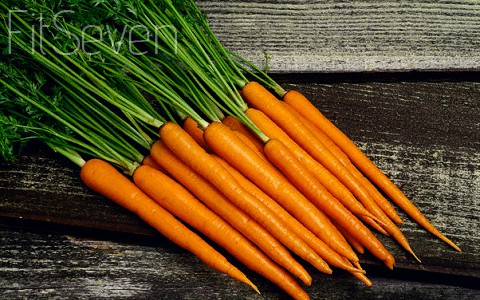 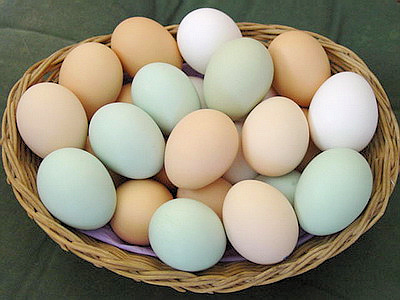 Витамин В
Витамин  В - помогает работать нашему сердцу.  Его можно найти в молоке, мясе, хлебе, орехах.
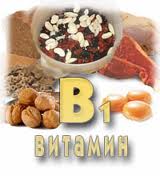 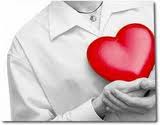 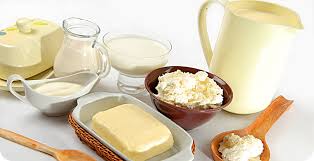 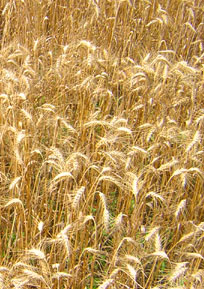 Витамин В
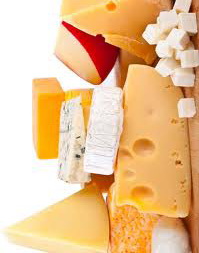 Витамин В помогает людям сохранить энергию и быть радостными.
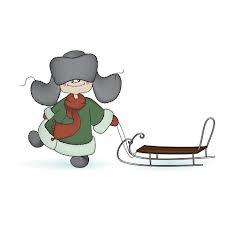 Рыба очень полезна для роста костей и зубов.
.
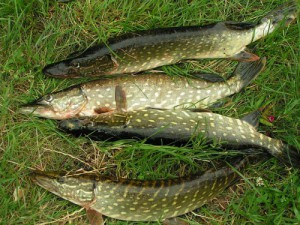 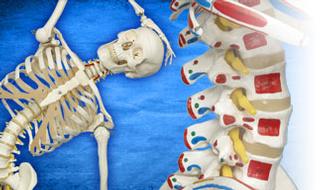 Витамин С
Витамин с очень важен, чтобы мы не болели
(Поддерживает иммунитет) 
и  сохраняли здоровой нашу психику.
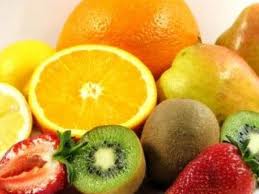 Большое количество витаминов содержится в ягодах  и  фруктах.
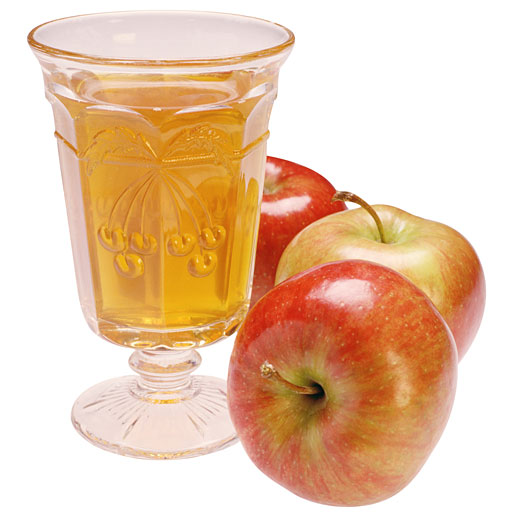 Строение человека
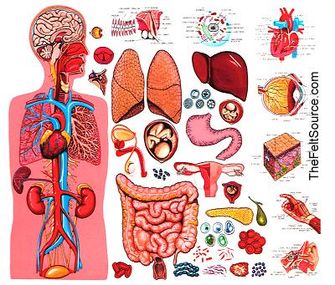 Человек состоит из скелета, внутренних органов и различных систем.
Чтобы все наши органы были здоровы , нужно правильно питаться. И пить много воды.
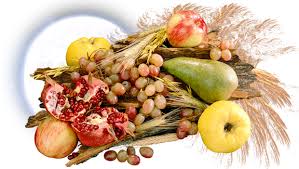 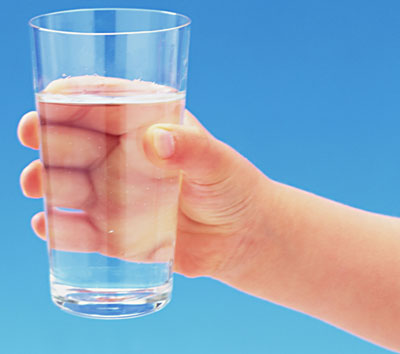 Кашу маслом не испортишь
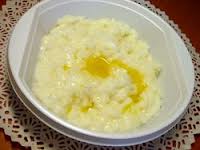 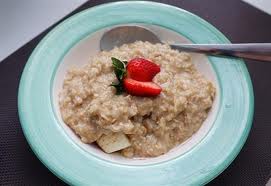 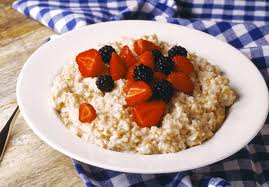 Салат
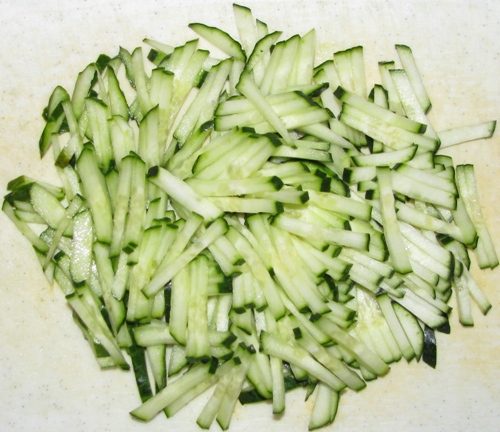 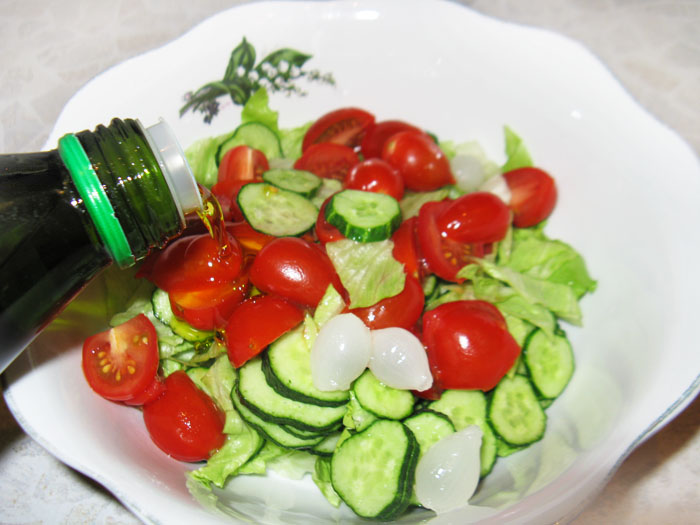 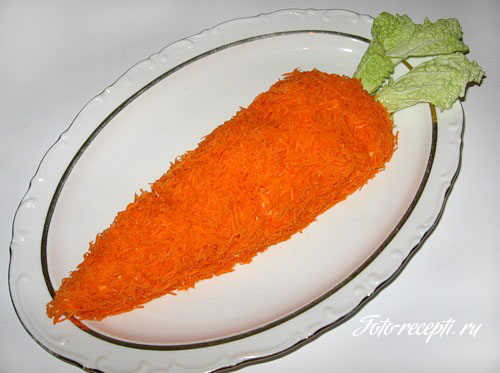 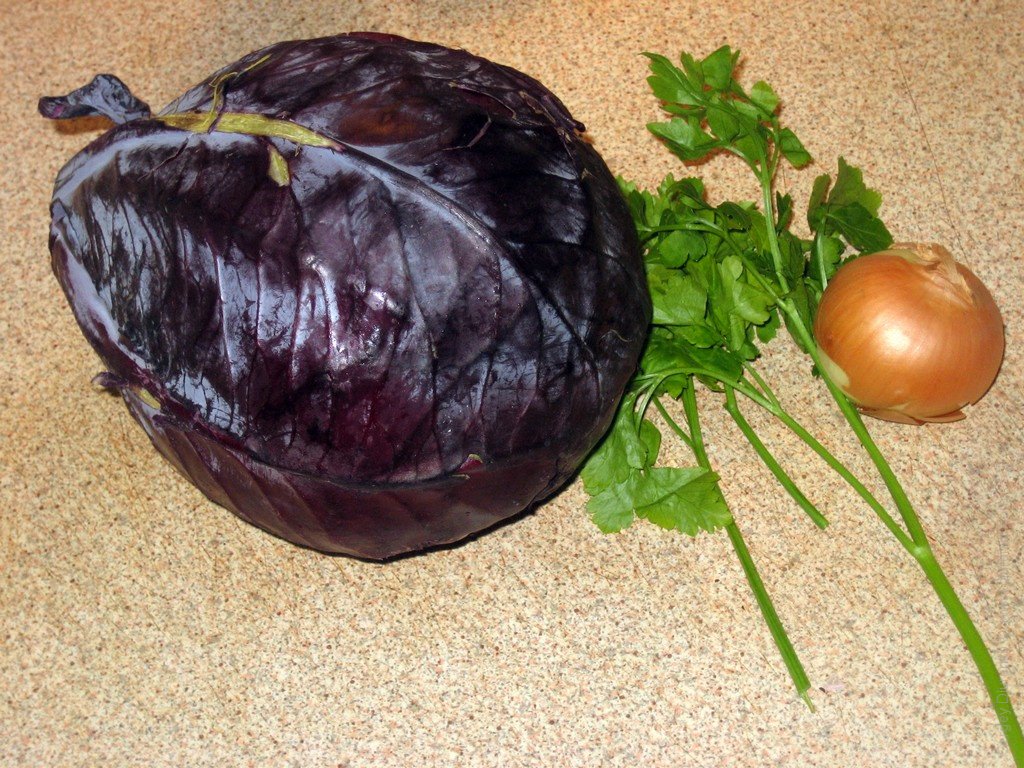 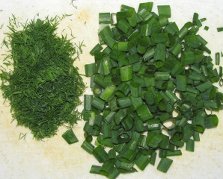 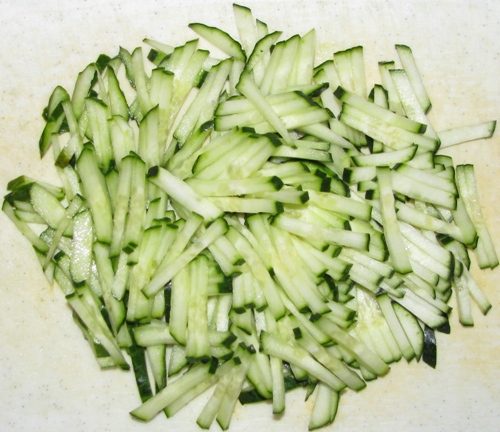 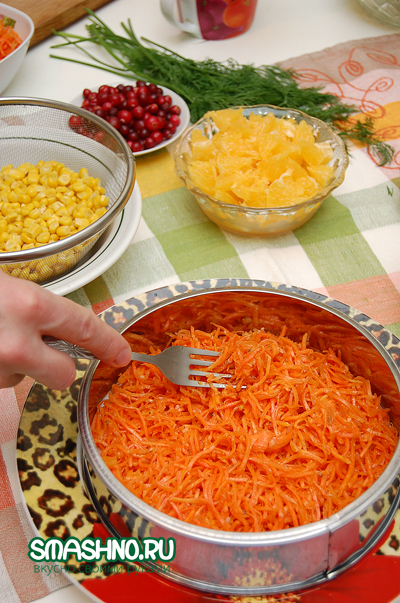 Щи, да каша – пища наша.
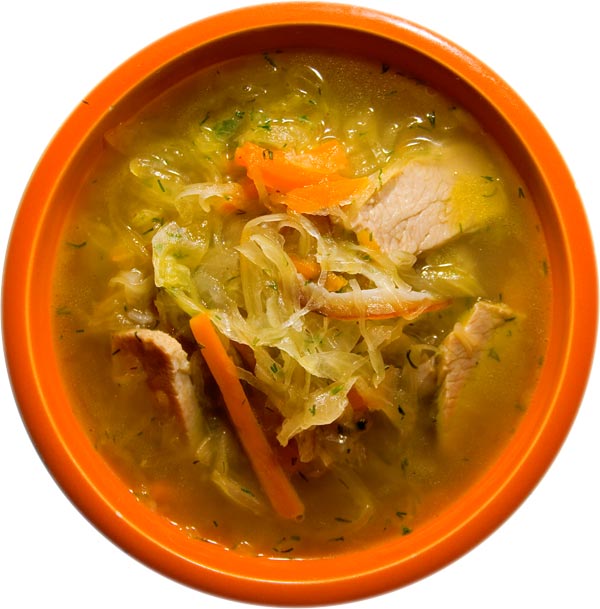 Поешь  рыбки, будут     ножки                   прытки.
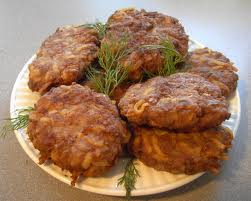 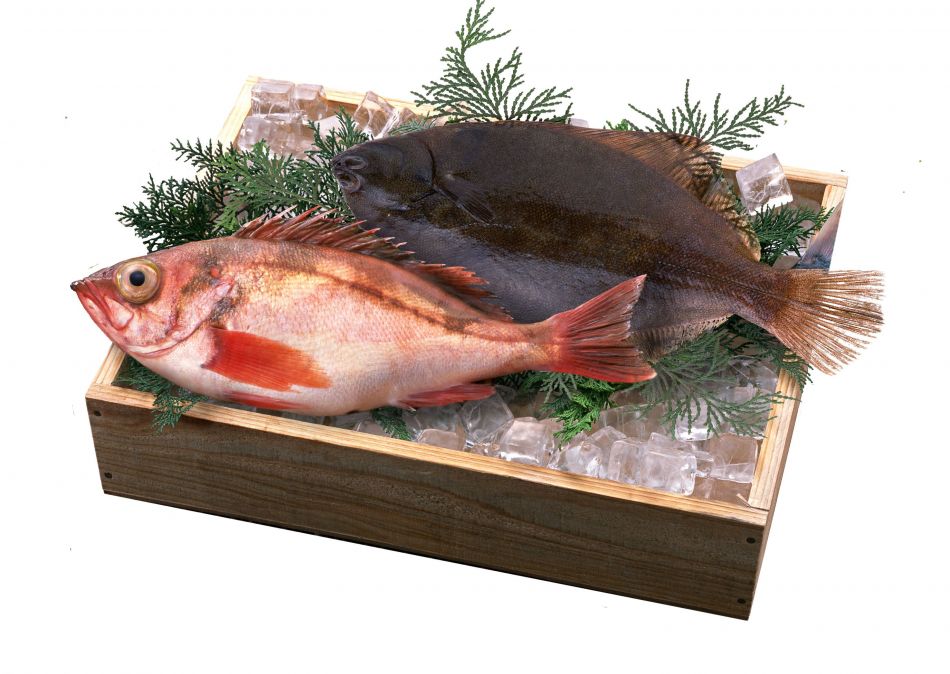 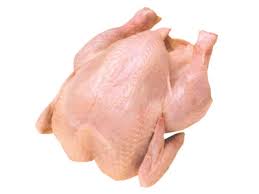